Multiply a fraction so it has a specific  denominator
Intelligent Practice
Silent 
Teacher
Narration
Your Turn
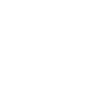 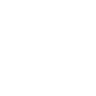 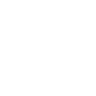 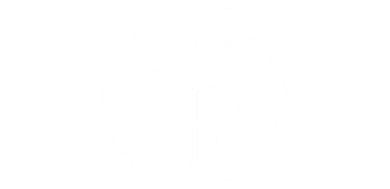 Practice
Your Turn
Worked Example
Multiply this fraction so it has a denominator of 12
Multiply this fraction so it has a denominator of 8
=
=
Multiply these fractions so they have a denominator of 30
Multiply these fractions so they have a denominator of 24
1)
7)
2)
8)
3)
9)
4)
10)
11)
5)
6)
Multiply these fractions so they have a denominator of 30
Multiply these fractions so they have a denominator of 24
1)
7)
=
=
=
2)
8)
=
=
9)
3)
=
=
4)
10)
=
=
11)
5)
=
6)
=